Class Roster
AGENDA
Class Roster
Program Area Updates & Guidance
2021-2022
Data Element Updates
Report Updates
Business Rule Updates
Code Table Updates
Timeline
Frequently Asked Questions
Technical Resources
AGENDA
Class Roster
Program Area Updates & Guidance
2021-2022
Data Element Updates
Report Updates
Business Rule Updates
Code Table Updates
Timeline
Frequently Asked Questions
Technical Resources
PROGRAM AREA UPDATES & GUIDANCE
Teacher Incentive Allotment (TIA) Program Area
Grace Wu, Director of Strategic Compensation
Lyra Swinney, Project Coordinator
PROGRAM AREA UPDATES & GUIDANCE
Spirit of legislation: reward highly effective teachers, incentivize highly effective teachers to work with students at high needs and rural campuses.​
Once a teacher is designated, TEA must have an automated method to determine eligibility, placement, and position annually.​
Commissioner rules for eligibility:​
087 Teacher in Winter Class Roster
Creditable year of service​ 
Statute: Allotment funding calculated based on campus of employment and designation level.
PROGRAM AREA UPDATES & GUIDANCE
Teacher Incentive Allotment (TIA) allows highly effective teachers to earn a designation, which is displayed on their teaching certificate.
Teachers can earn a designation through either an approved LEA designation system or by achieving National Board certification.
Do the new data elements apply to your LEA?
 Yes, if your LEA already has or will have an approved designation system. 
 Yes, if your LEA employs a National Board-Certified Teacher (NBCT) or hired a teacher with a designation from another LEA.
PROGRAM AREA UPDATES & GUIDANCE
How will LEAs identify designated teachers and National Board-Certified teachers (NBCTs)?
Check certificates for all new hires; designations are displayed in the top right corner of the virtual certificate
Starting this fall, ECOS will add teacher designations and expiry dates as optional fields in certification reports.
Search the National Board-Certified Teacher directory 
For LEAs with designation systems, track teachers submitted for a new designation in Fall 2021
The TIA program team will monitor designated teacher movement and notify LEAs in February once Fall PEIMS data is available. 
LEAs will only report designated teachers or NBCTs in Class Roster if they are still employed as a teacher.
PROGRAM AREA UPDATES & GUIDANCE
2021-2022
Report designated teachers in an atypical teaching position using the TeacherSchoolAssociation.
Report centrally assigned designated teaching using a campus ending in “999”.
TEA can automatically verify creditable year of service through a new data element CREDITABLE-YEAR-OF-SERVICE-INDICATOR-CODE.
LEAs can track their designated teachers through a new data element TEACHER-INCENTIVE-ALLOTMENT-DESIGNATION-CODE.
LEAs only report designated staff if reported as an 087 in the Winter Class Roster collection.
AGENDA
Class Roster
Program Area Updates & Guidance
2021-2022
Data Element Updates
Report Updates
Business Rule Updates
Code Table Updates
Timeline
Frequently Asked Questions
Technical Resources
2021-2022: DATA ELEMENT UPDATES
Expansion of Teacher Incentive Allotment in the Class Roster Winter Collection:

For the Class Roster Winter Submission, TEA activated a former Texas Student Data System (TSDS) dashboard only complex type, TeacherSchoolAssociation to allow an LEA to report a TIA designated teacher in Class Roster Winter without a TeacherSectionAssociation.

TEA has added two new data elements to the StaffExtension complex type:
CREDITABLE-YEAR-OF-SERVICE-INDICATOR-CODE (E1721) 
TEACHER-INCENTIVE-ALLOTMENT-DESIGNATION-CODE (E1722), 

TEA has added one new code table to be reported only for TIA designated teachers:
TEACHER-INCENTIVE-ALLOTMENT-DESIGNATION-CODE (DC165)
2021-2022: DATA ELEMENT UPDATES
Added Complex Type: 30310-Staff Association
TeacherSchoolAssociation (InterchangeStaffAssociationExtension)
E1524 TX-UNIQUE-STAFF-ID
E0266 CAMPUS-ID

Only report TeacherSchoolAssociation for TIA designated or National Board-Certified teachers without a TeacherSectionAssociation.
2021-2022: DATA ELEMENT UPDATES
Updates to Complex Type: 30040-Staff Basic Information
StaffExtension
E1721 CREDITABLE-YEAR-OF-SERVICE-INDICATOR-CODE 
E1722 TEACHER-INCENTIVE-ALLOTMENT-DESIGNATION-CODE


Only report E1721 and E1722 for TIA designated or National Board-Certified teachers.
2021-2022: DATA ELEMENT UPDATES
There can be multiple TEACHER-INCENTIVE-ALLOTMENT-DESIGNATION-CODEs (E1722) reported for a teacher.

Example: 
Mr. Noble (Role ID 087) has been employed by Learning ISD for a CREDITABLE-YEAR-OF-SERVICE and holds an active Exemplary designation for the Teacher Incentive Allotment.  Learning ISD has submitted Mr. Noble for a Master designation.

Since Mr. Noble already holds one designation and has been submitted for a new designation, the LEA will report both the designation held and that Mr. Noble has been submitted for a new designation.
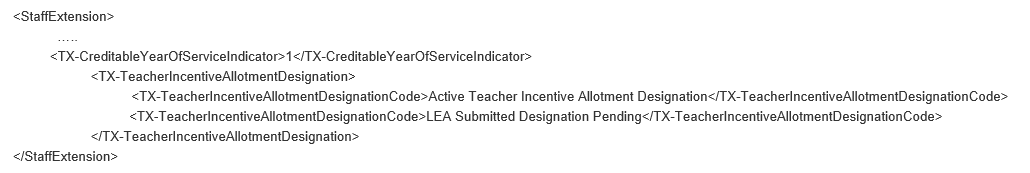 2021-2022: REPORT UPDATES
The following Winter submission reports will be updated:

CLS2-100-005 Staff Roster
Added new data elements E1721 CREDITABLE-YEAR-OF-SERVICE-INDICATOR-CODE and E1722 TEACHER-INCENTIVE-ALLOTMENT-DESIGNATION-CODE to this report as new columns on the far right.

CLS2-100-006 Submission Summary Report
Add new subcategory 30310 Staff Association to the Staff Rows section of the report.
2021-2022: REPORT UPDATES
Added a new Report for Winter submission:
CLS2-100-007 report will display the following data for TIA designated staff.

The report will be at the LEA/Campus level and include the following data elements:
Teacher Name
Unique ID
Staff ID
Sex
Ethnicity/Race
Date of Birth
Campus ID
Designation Code (could have multiple codes)
Creditable Year of Service
2021-2022: BUSINESS RULE UPDATES​
2021-2022 New Staff Basic Validation Rules
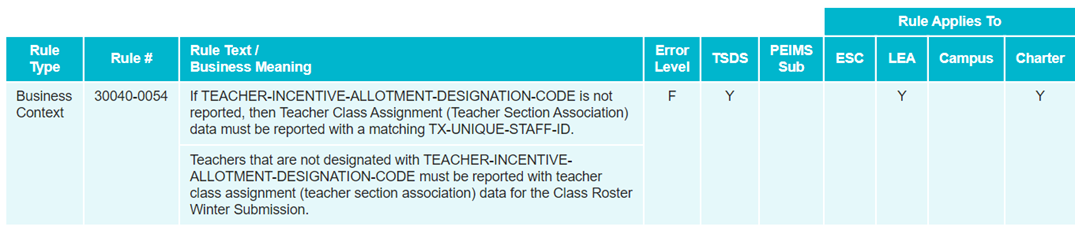 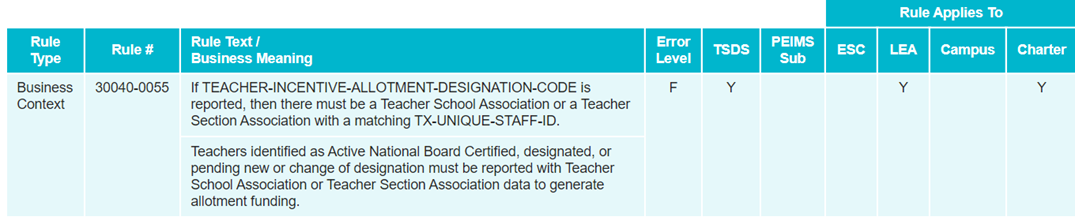 2021-2022: BUSINESS RULE UPDATES​
2021-2022 New Staff Basic Validation Rules
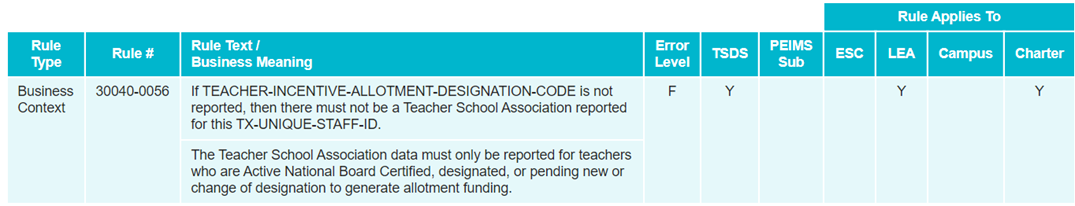 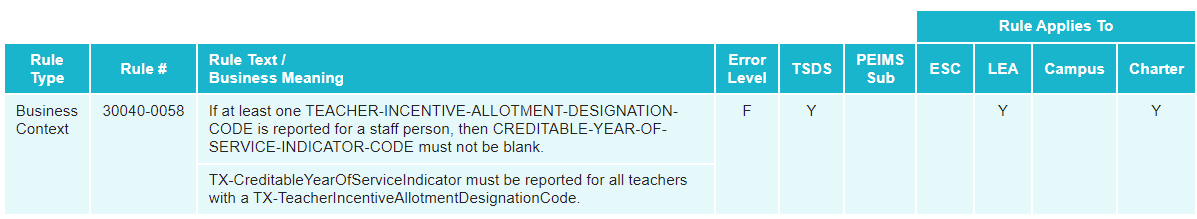 2021-2022: BUSINESS RULE UPDATES​
2021-2022 New Teacher Class Assignment Validation Rules
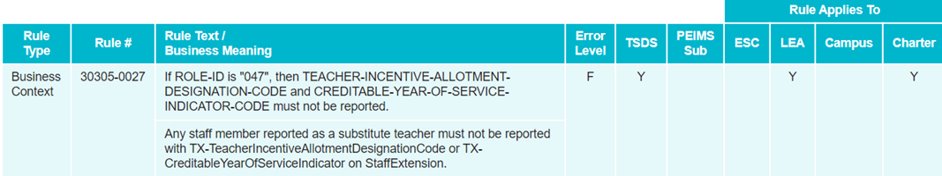 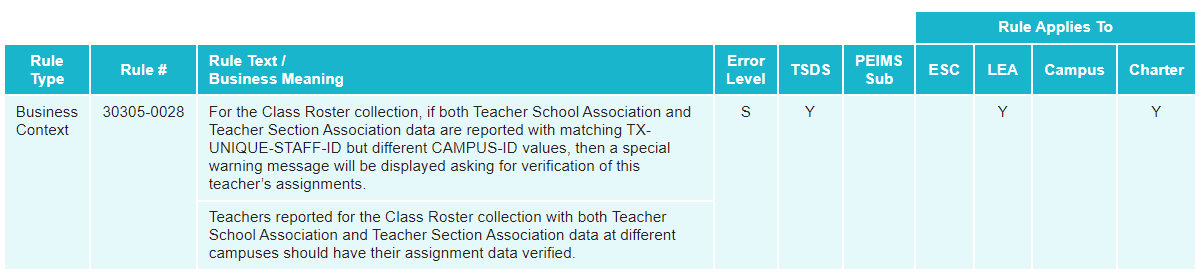 2021-2022: BUSINESS RULE UPDATES​
2021-2022 New Staff Association Validation Rules
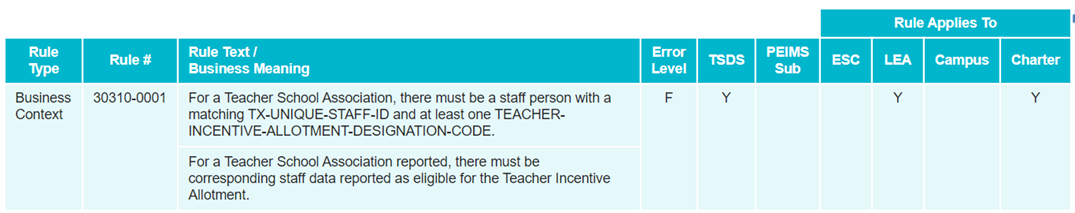 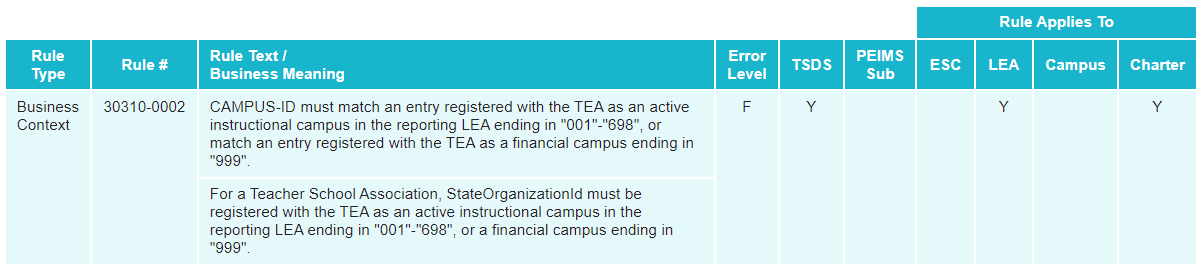 2021-2022: BUSINESS RULE UPDATES​
2021-2022 New Staff Association Validation Rules
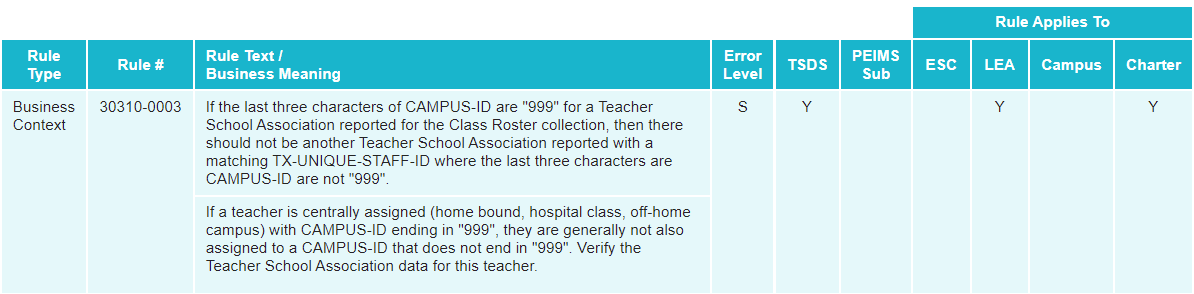 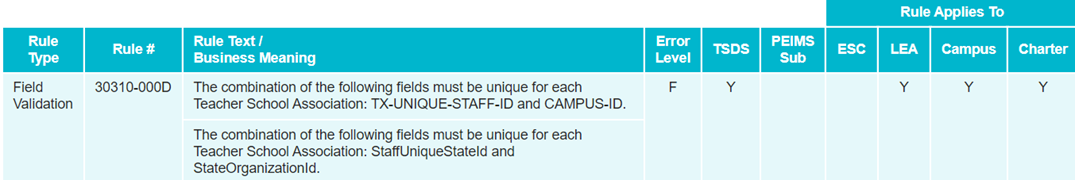 2021-2022: CODE TABLE UPDATES​
2021-2022 New Code Table
DC 165 – TEACHER-INCENTIVE-ALLOTMENT-DESIGNATION-CODE
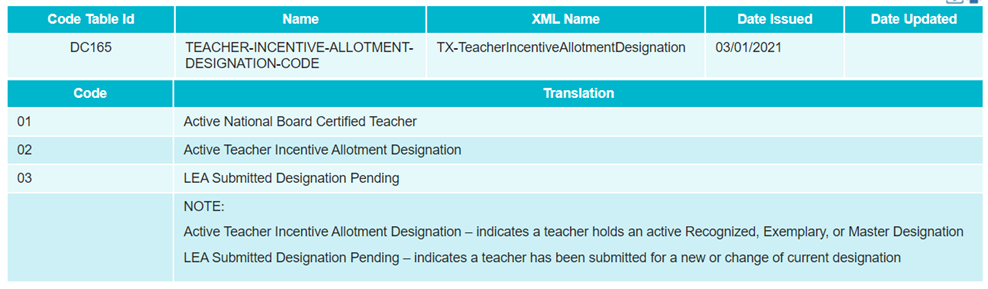 AGENDA
Class Roster
Program Area Updates & Guidance
2020-2021
Submission Updates
2021-2022
Data Element Updates
Report Updates
Business Rule Updates
Code Table Updates
Timeline
Frequently Asked Questions
Technical Resources
TIMELINE: 2021-2022 FALL
Fall Submission Due: October 21, 2021
TIMELINE: 2021-2022 WINTER
Winter Submission Due: March 31, 2022
AGENDA
Class Roster
Program Area Updates & Guidance
2021-2022
Data Element Updates
Report Updates
Business Rule Updates
Code Table Updates
Timeline
Frequently Asked Questions
Technical Resources
FREQUENTLY ASKED QUESTIONS
On the TeacherSchoolAssociation complex type, does an LEA need to send information about the classes the teacher is teaching?

An LEA will only report the Staff Unique ID and Campus ID on the TeacherSchoolAssociation.
FREQUENTLY ASKED QUESTIONS
Will LEAs submit TeacherSchoolAssociation complex type in the Class Roster Fall submission?

No, this complex type will only be submitted in the Class Roster Winter submission for TIA designated teachers that are not reported on TeacherSectionAssociation complex types.
FREQUENTLY ASKED QUESTIONS
Can an LEA report both teacher school association and teacher section association data, for the same teacher, with a TIA designation? 

The guidance in TEDS is to only report the teacher school association if there is not a teacher section association for the teacher (role id 087). However, there will not be a fatal stopping the LEAs from reporting both. 

If the campus IDs are different from the teacher school association data and the teacher section association data, there will be a special warning issued asking the LEA to verify that the data is correct.

Only the teacher school association data will be promoted for those teachers that have at least one teacher incentive allotment designation code (E1722).
AGENDA
Class Roster
Program Area Updates & Guidance
2021-2022
Data Element Updates
Report Updates
Business Rule Updates
Code Table Updates
Timeline
Frequently Asked Questions
Technical Resources
TECHNICAL RESOURCES
Technical Specifications: ​
Texas Education Data Standards (TEDS)​

Technical Support:​
TSDSCustomerSupport@tea.texas.gov ​

TIA Program Area:​
tia@tea.texas.gov ​

Knowledge Base Articles:​
TSDSKB-587 General FAQs for Class Roster Collection
Questions